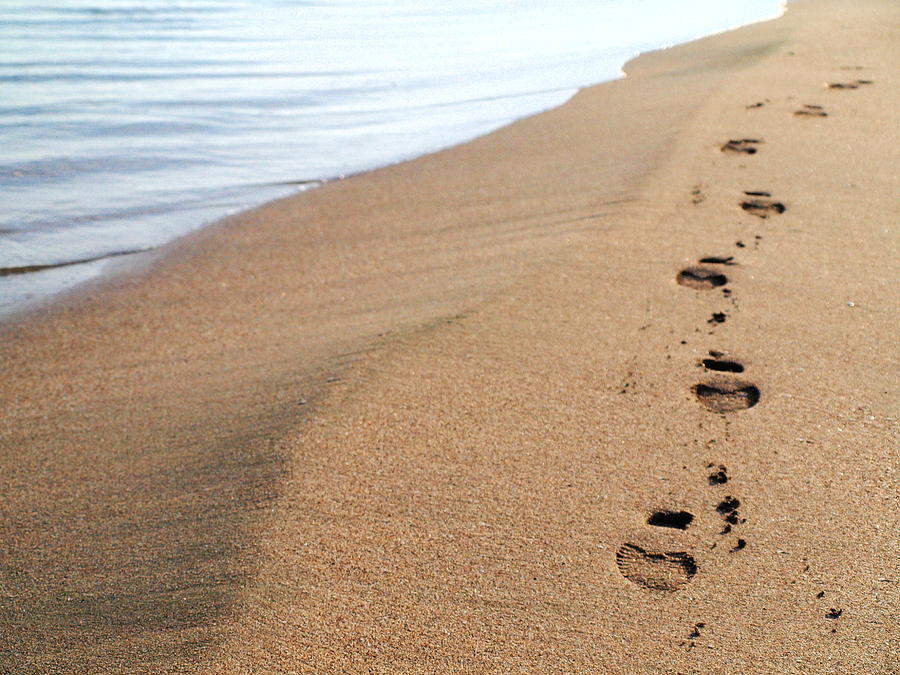 ZADANIE  Nazwij  BOŻE Ślady
Razem z Rodzicami nazwijcie ślady, które pozostawił dla nas Pan Bóg. 
Może będą to ślady piękna przyrody, może troski o najmniejsze stworzenia, może…..
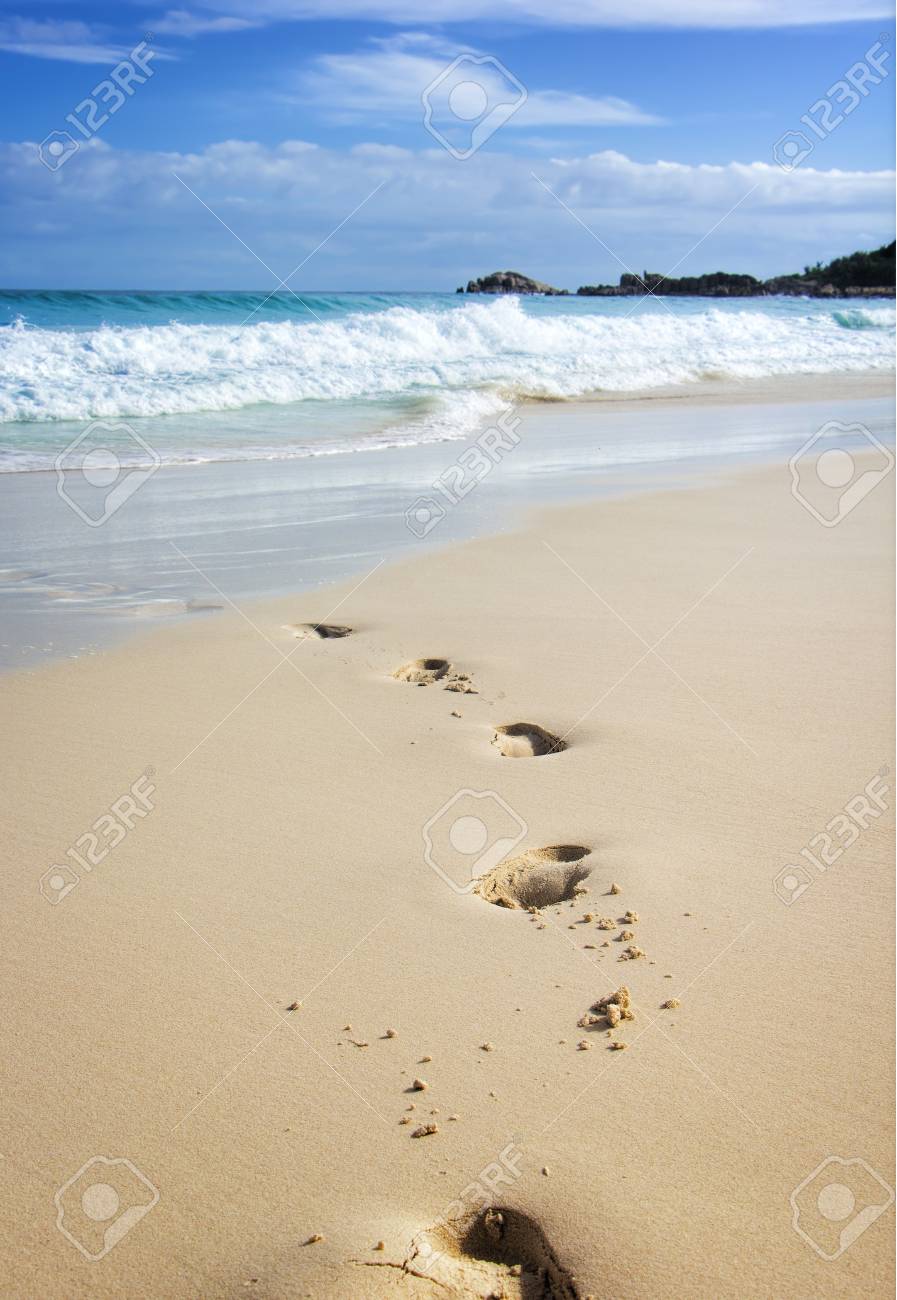 Co o Bogu mówi biedronka?
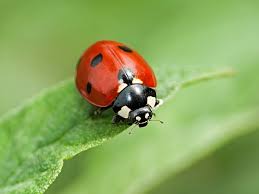 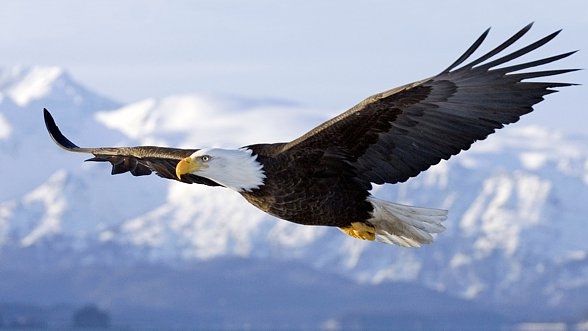 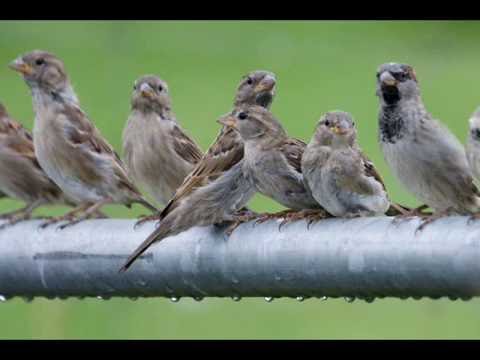 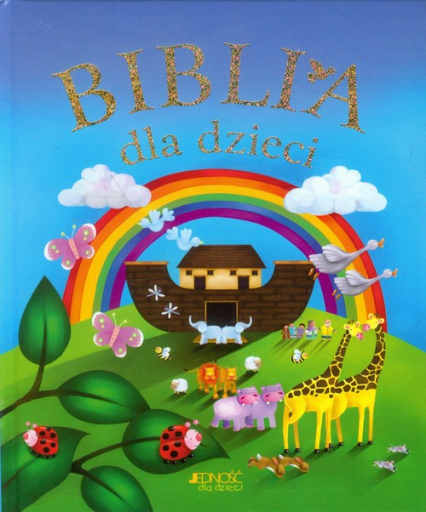 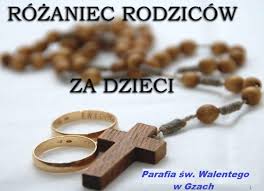 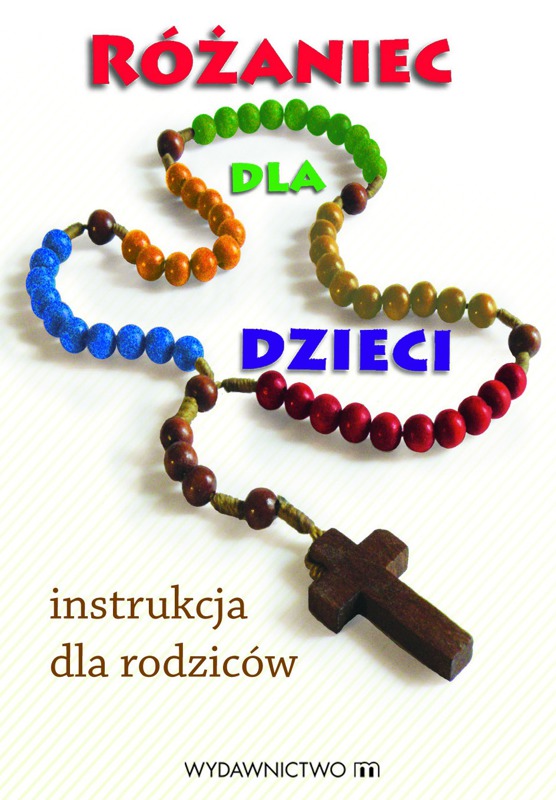 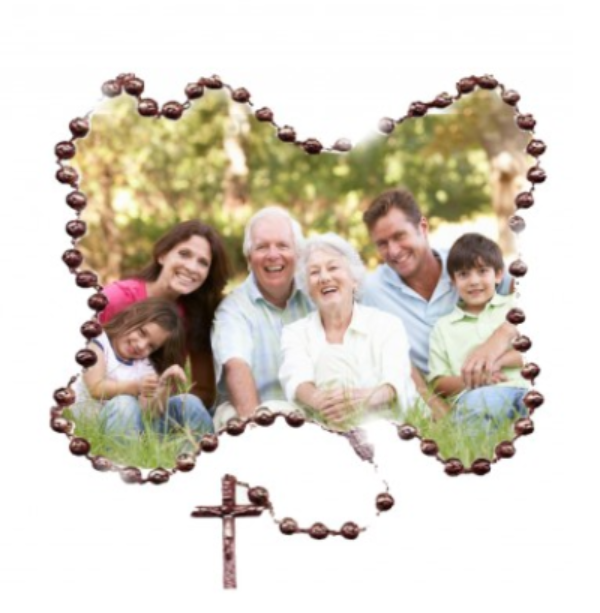 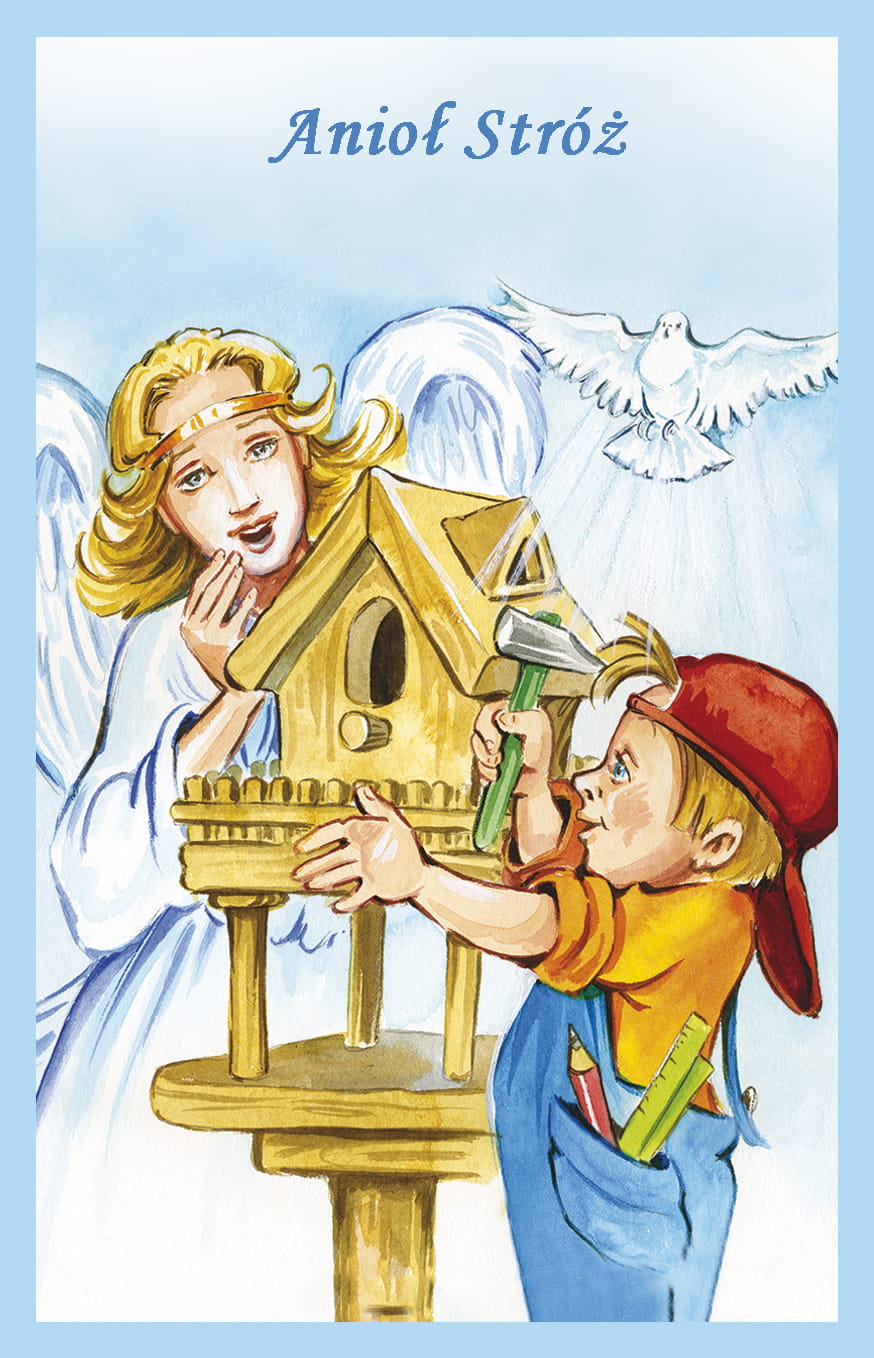 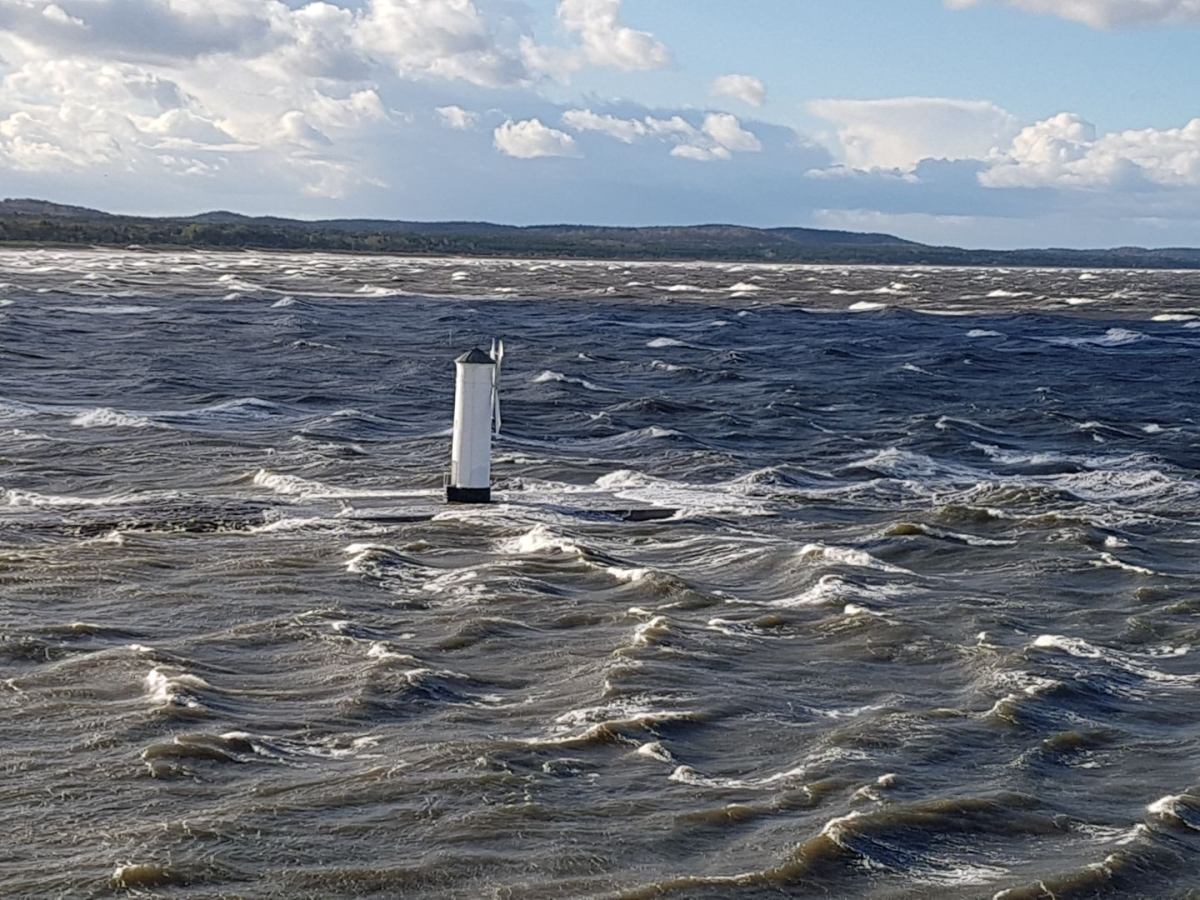 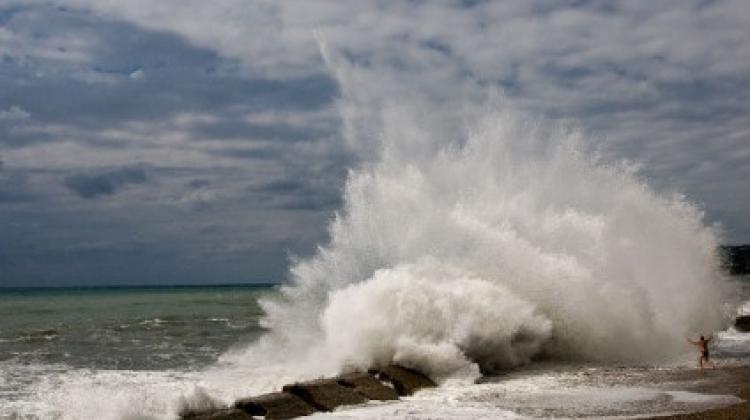 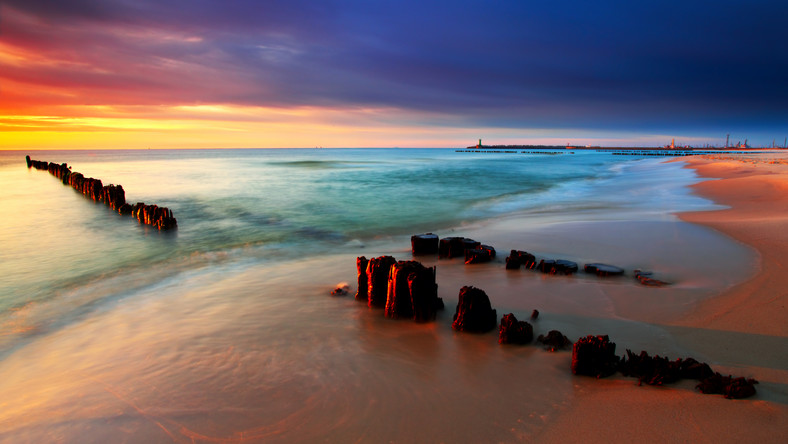 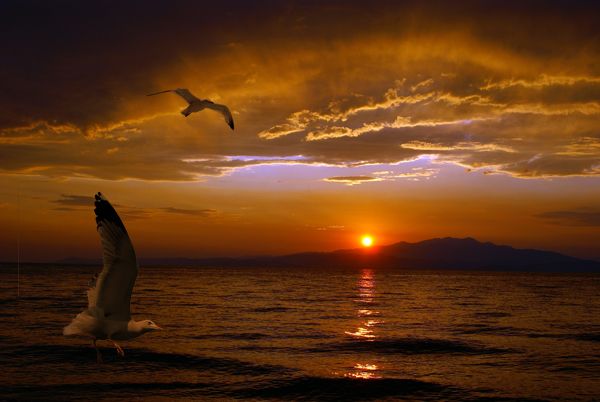 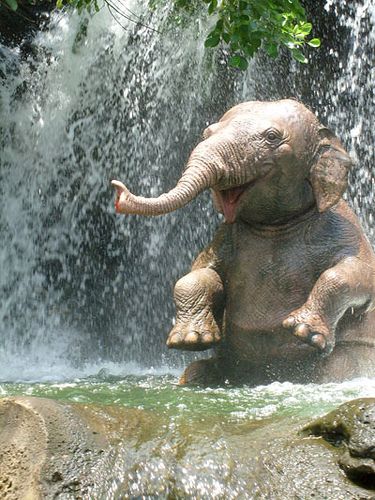 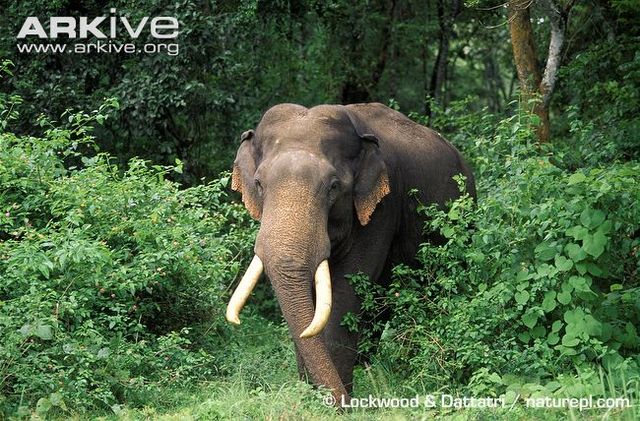 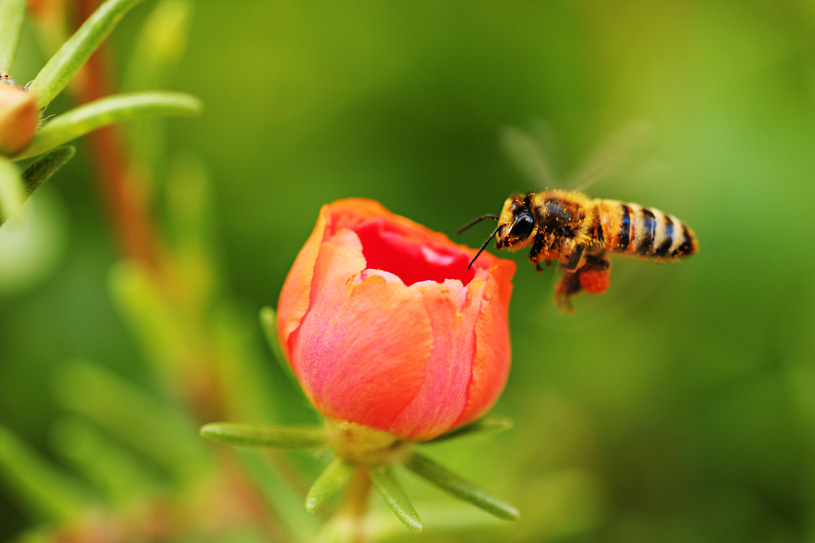 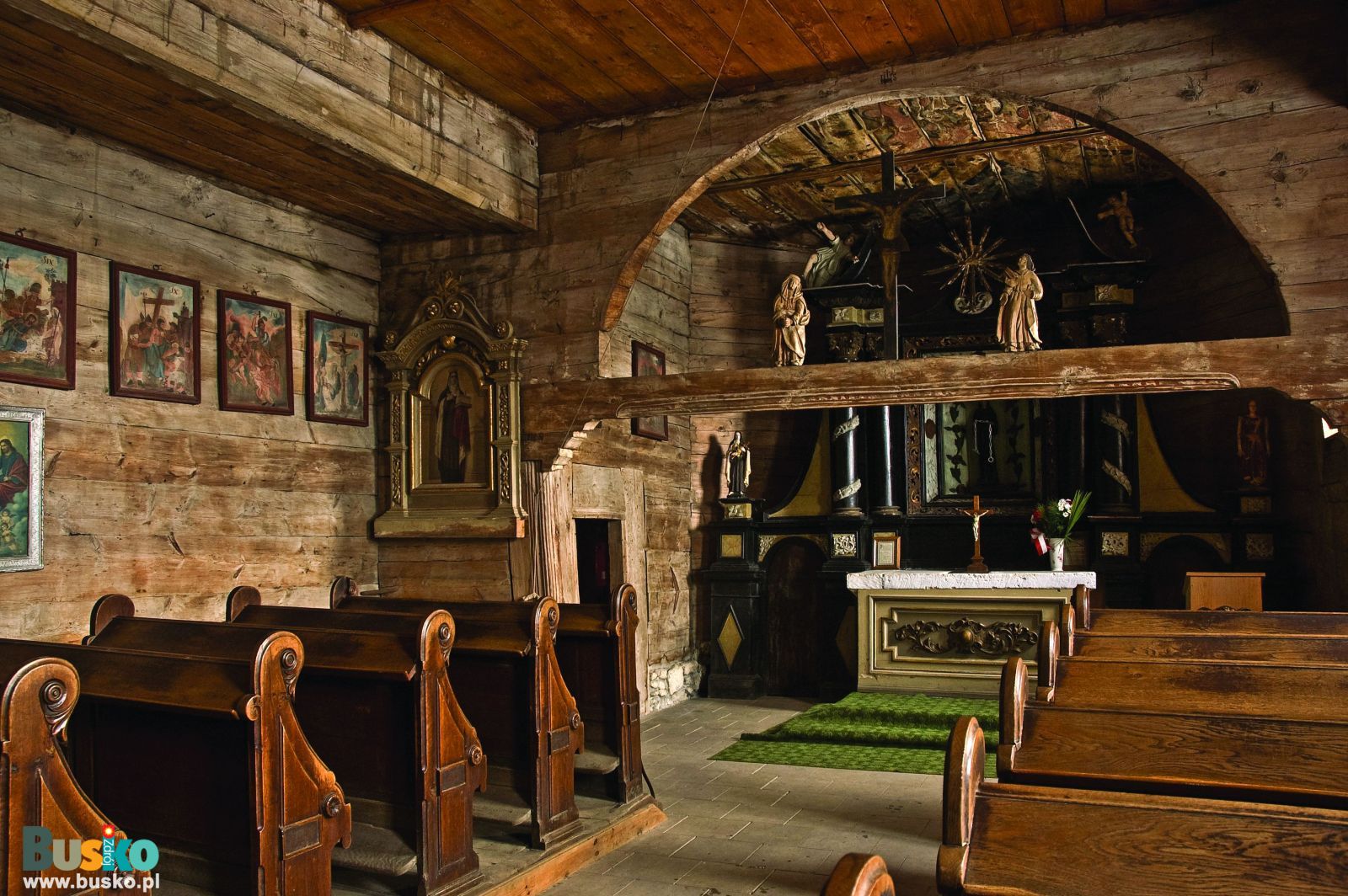 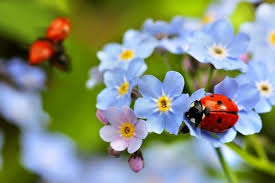 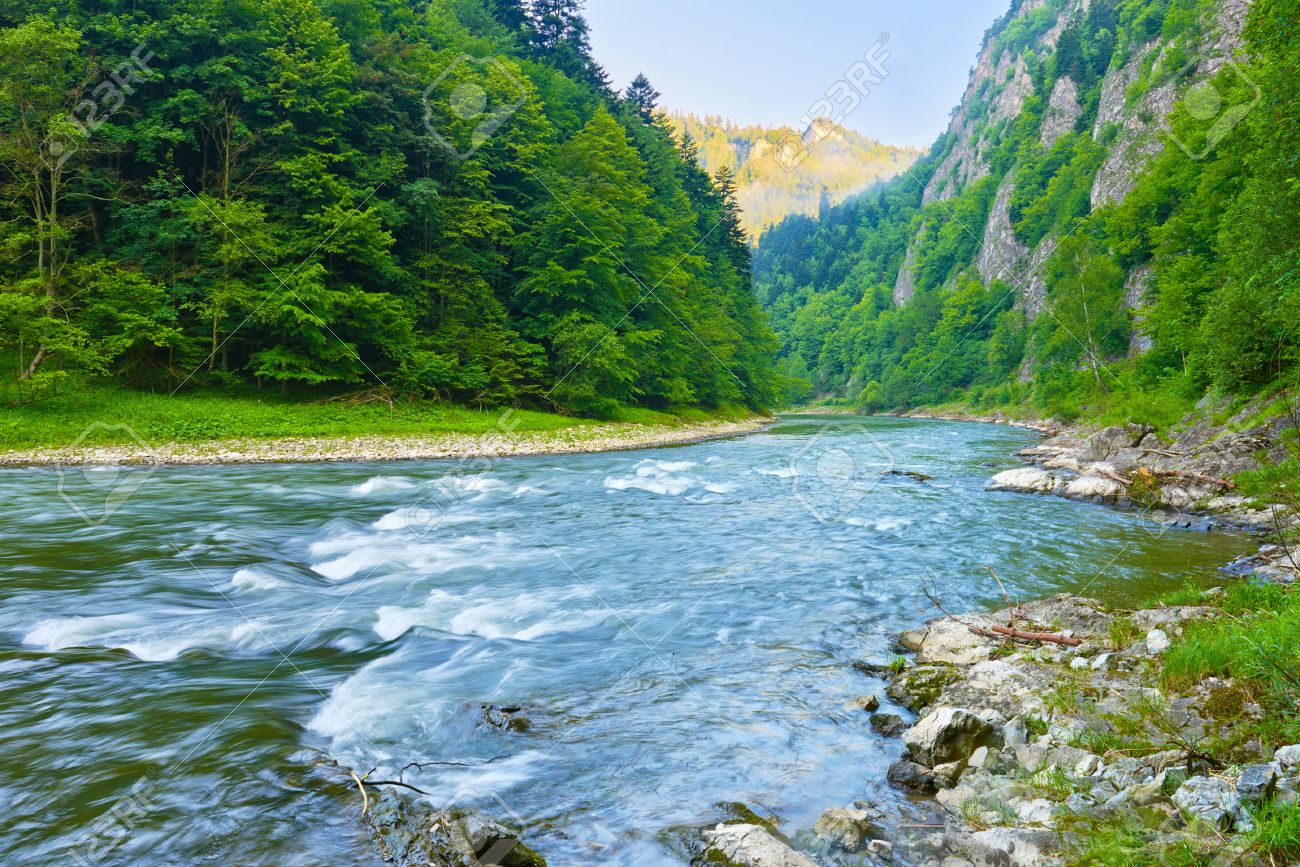